Подводный мир морей и океанов.
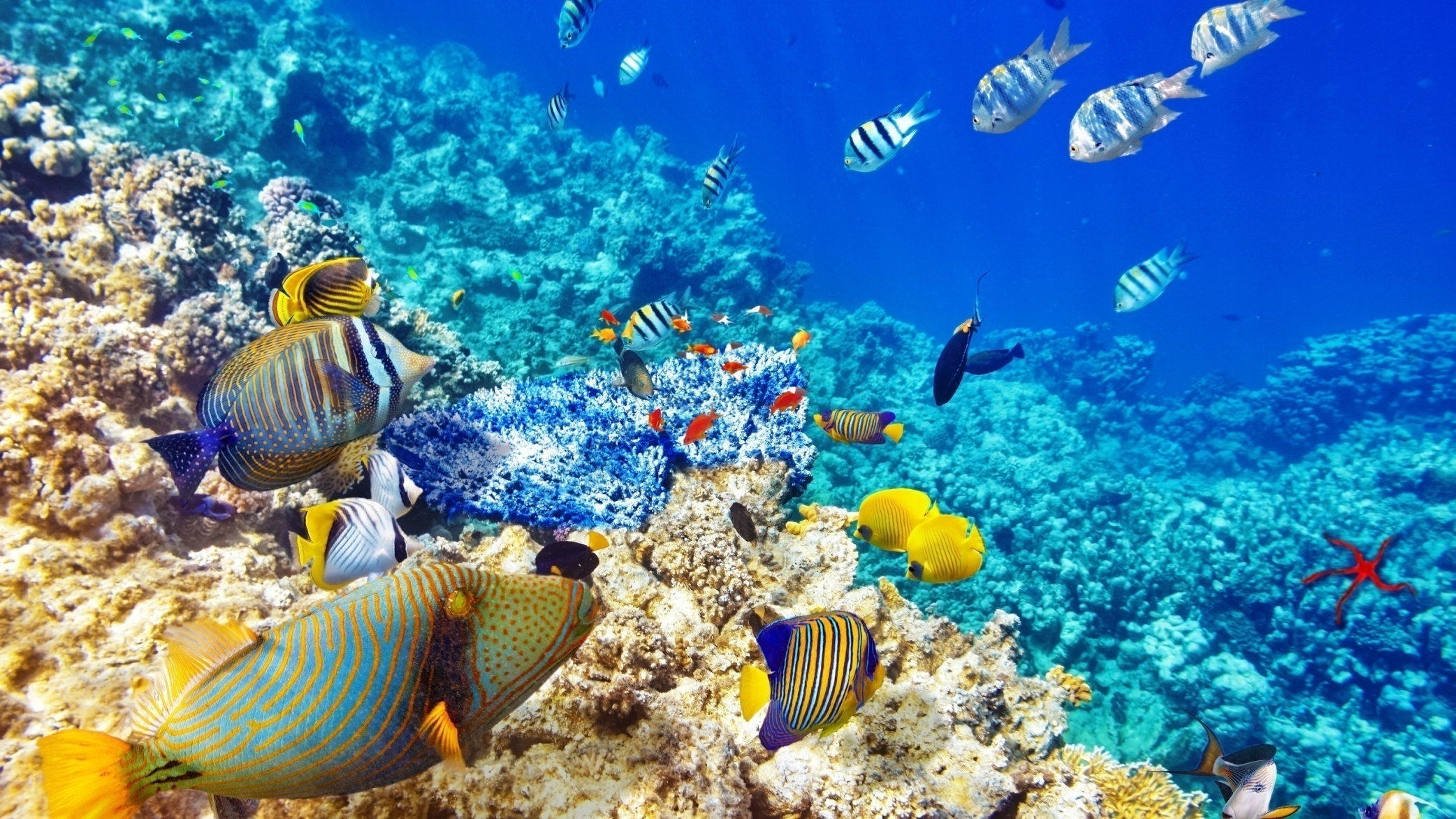 Воспитатель Шортанова И.М.МБДОУ №3 «Щелкунчик»
Моря и океаны поражают своими яркими красками и необычными существами. Подводная жизнь – это целый новый мир, отличный от нашего, земного. Водные обитатели поражают своим разнообразием. В водоемах плавают такие разные рыбы, что диву даешься! Конечно, рыбы дышат жабрами, кровь у них холодная, формы тел обтекаемые, держатся в воде и двигаются они с помощью плавников – и все это общие черты рыб. Но посмотришь на рыбье царство поближе – и глаза разбегаются. Бывают рыбы летучие, бывают рыбы-четырехглазки, большие рыбы, маленькие. И всё это только рыбы! А сколько же ещё прекрасных существ обитает в воде. Акулы, киты, скаты, осьминоги, морские ежи, морские коньки, крабы, моллюски! Но до конца число этих удивительных существ сложно перечислить.
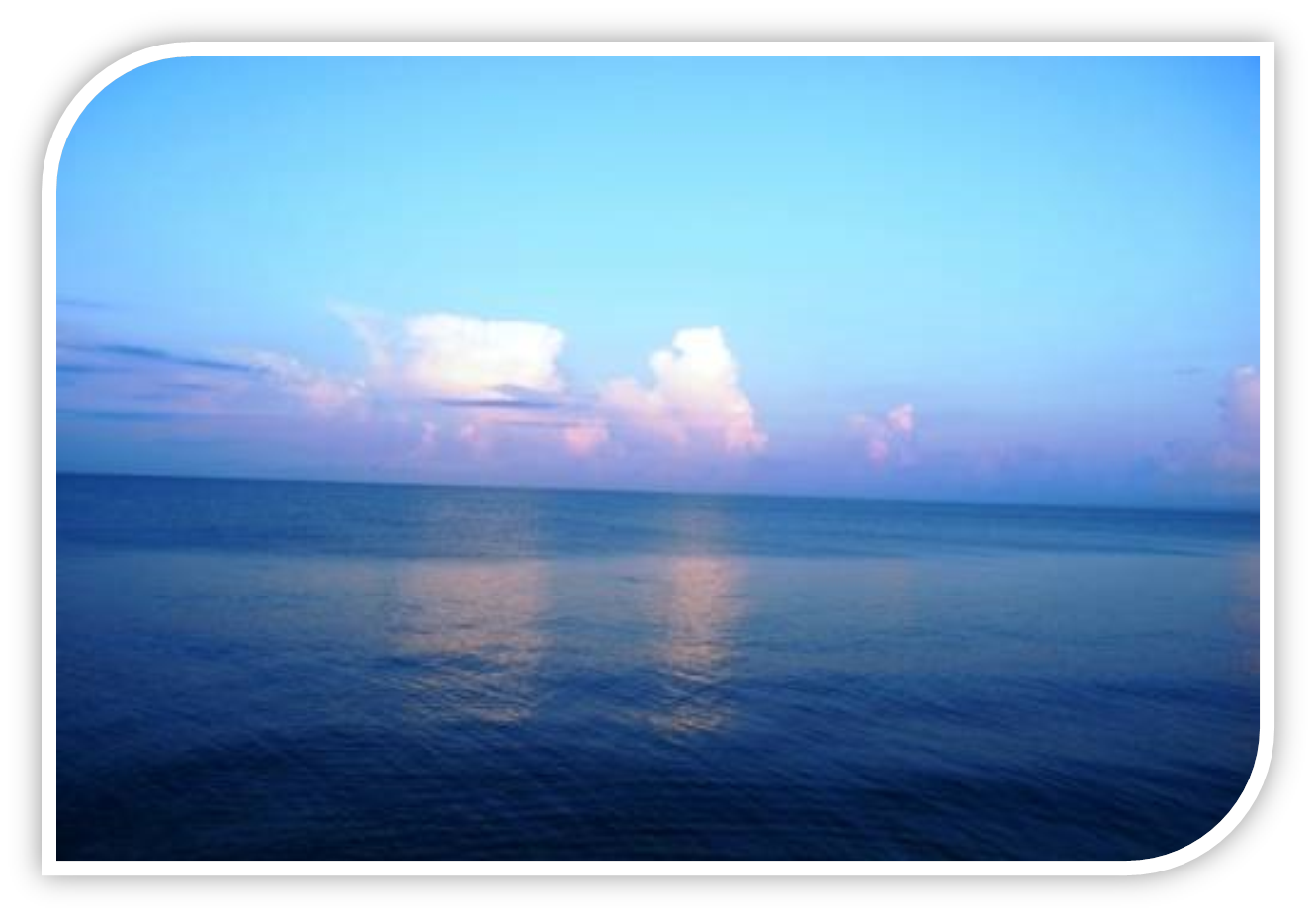 Киты.
В мире существует около 80 разных видов китов. Ученые делят их на две основные группы: усатые киты и зубастые киты. Киты дышат через отверстия, находящиеся на верхушке их головы. Это отверстие называется дыхало. У усатых китов таких отверстия два, у зубастых – одно. Киты практически не чувствуют запахов и вкуса. Зато они прекрасно видят и под водой, и над водой. Кроме того, киты прекрасно слышат и имеют отличное осязание. Зоны вокруг рта, глаз и дыхательного отверстия такие же чувствительные, как пальцы у человека.
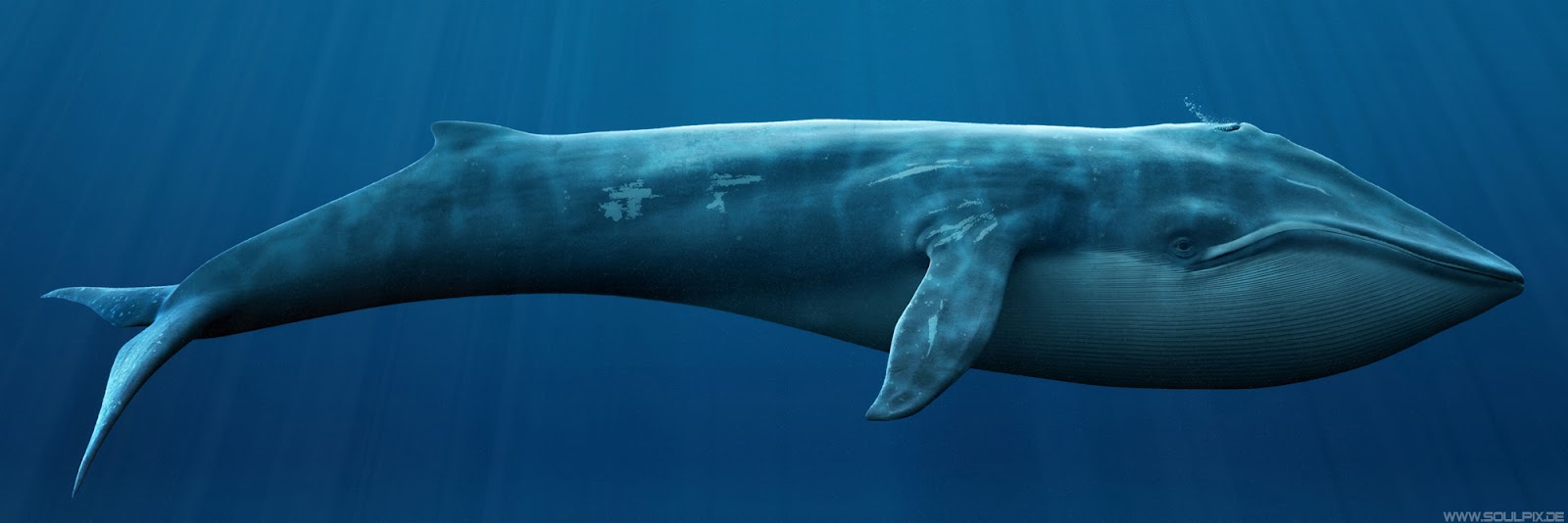 Дельфины.
Сейчас все знают, что дельфины – не рыбы, а млекопитающие. Дельфины и киты способны подолгу не дышать: от 2 – 4 до 30 – 40 минут, а иногда и до 2 часов! Ученые недавно выясняли, что «дружелюбное» поведение дельфинов – лишь проявление их инстинктов. До этого многие зоологи считали их поведение сознательным. Наличие у дельфинов крупного, сложно устроенного мозга позволило ряду ученых даже назвать дельфинов людьми моря. Исследования показали, что зоологи поторопились с выводами, в частности попытки научить дельфинов сознательному общению с человеком ничем не кончились. Афалина – самый известный из всех видов дельфинов. Его головной мозг самый большой – вес его достигает 1,25 % от веса тела дельфина. В среднем мозг афалины весит около 1700 г, в то время как у человека – 1400 г. Еще во 2 в. до н. э. греческие рыбаки отправлялись на ночной лов рыбы с помощью дельфинов.
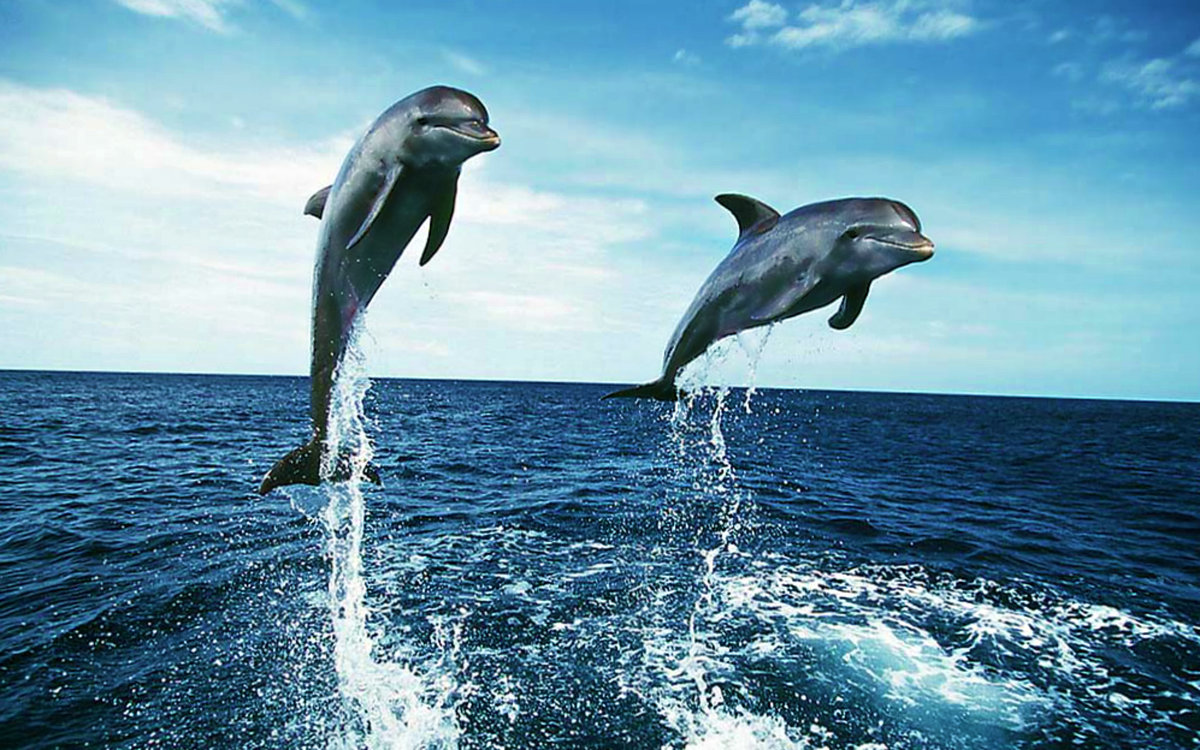 Черепахи.
Морские черепахи – рептилии, которые плавали в морях и океанах планеты еще более 200 миллионов лет назад. Эти животные прекрасно приспособлены к жизни в воде : они проталкивают свое тело в ее толще мощными гребками широких передних ластов, а «рулят» с помощью пары более коротких задних ластов. Скольжение в воде черепахам облегчает и обтекаемая форма легко, слегка выпуклого панциря. Бодрствующая морская черепаха через каждые несколько минут должна подниматься к поверхности волы, чтобы набрать в легкие воздух. А спящей черепахе запаса воздуха хватает на два часа. Гавайские зеленые черепахи питаются зелеными водорослями, отчего их подкожный жир приобретает зеленоватую окраску. Отсюда и название черепах.
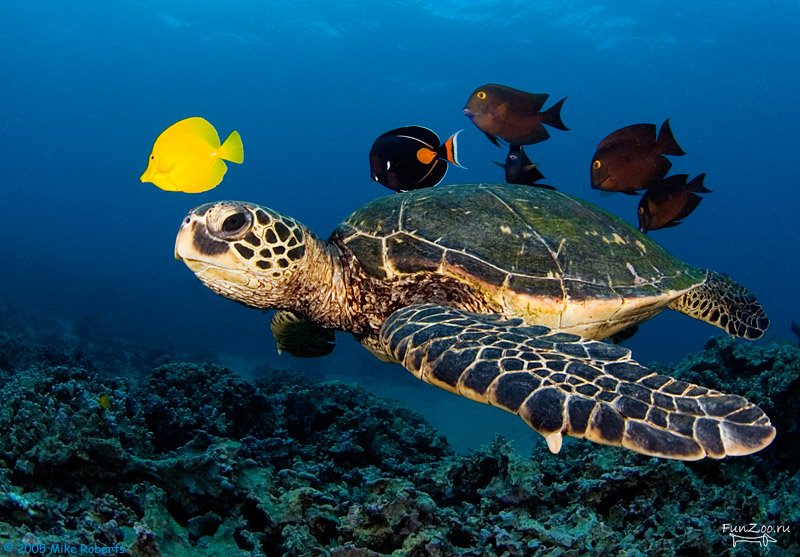 Осьминоги.
Осьминог ведет, в основном, ночной образ жизни. Основное занятие осьминога - охота. Днем он менее активен, чем ночью, поэтому считается ночным животным. Добычу выслеживает, притаившись на дне морском в ямках, между камней или в трещинах скал. Заметив краба или омара, спрут бросается на жертву хватает ее своими щупальцами-руками и немедленно пожирает, вид его при нападении становится страшен, глаза горят и весь он переливается различными оттенками. Такое поведение действует гипнотически на жертву, она замирает и легко попадает в лапы чудовищу. Питается осьминог в основном разнообразной рыбой, не брезгует и планктоном. Крупные экземпляры могут справиться с большой рыбой, например, акулой.
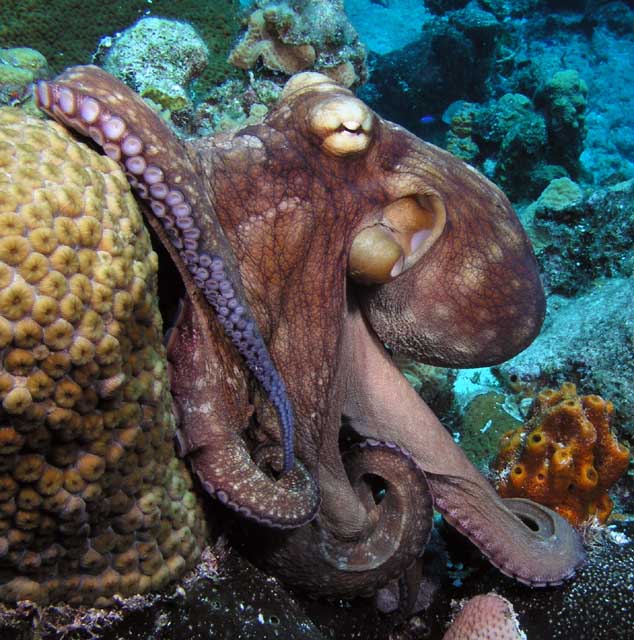 Акулы.
Самые древние акулы Они появились на Земле около 400 млн. лет назад. Акулы в числе самых первых позвоночных «обзавелись» челюстями с острыми зубами. И уже тогда в доисторический период, они были столь же свирепы и кровожадны, как и в наше время. У акул мощные челюсти с двойными рядами острых зубов . Когда зубы наружного ряда снашиваются, их заменяют зубы внутреннего ряда, а новые начинают расти сзади. За время их жизни сменяются тысяча зубов.
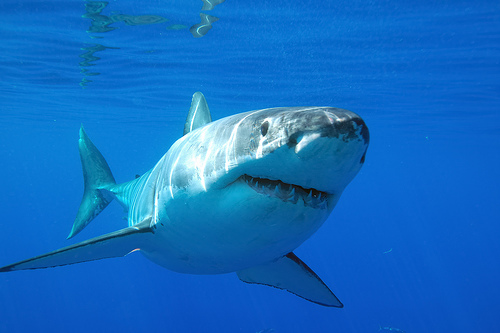 Морские коньки.
Морские коньки бывают от 2 до 35 см в зависимости от вида, но всех этих рыб объединяет особенность, в том числе плавание в толще воды В вертикальном положении. Морские коньки являются хищниками и охотятся на мелких рачков и креветок. Зубов у этих рыб нет, их рот действует по принципу пипетки, втягивая воду вместе с добычей. У морских коньков икру вынашивают самцы в специальной выводковой сумке. Число икринок разнообразно — от 2 до 1 тысячи.
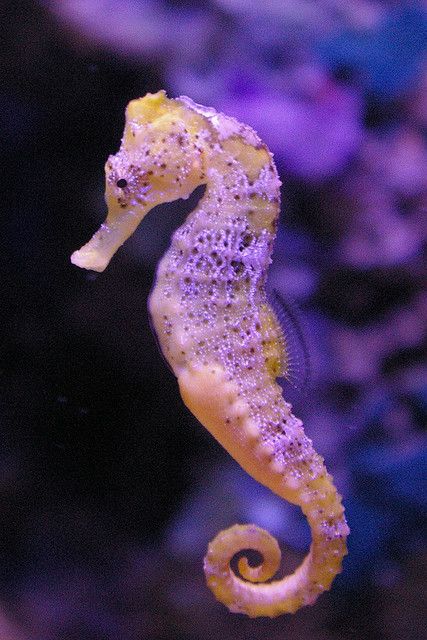 Рыбы.
Как удивительна и разнообразна жизнь в океане! Столько удивительного можно увидеть под водой! Прекрасные раковины, редкие виды рыб, растения. Море зачаровывает и привлекает многих аквалангистов.
Морские звезды.
Морские звезды – рекордсмены по скорости движения. Они могут двигаться со скоростью 2 м/ мин, а средняя скорость, с которой обычно двигаются морские звезды, - от 5 до 15 см/ мин. Когда звезда обнаруживает, гребешка, она наползает на жертву, становится над ней «горбиком» и начинает растягивать створки моллюска. Иногда при этом звезда развивает силу до 5 кг. Когда между створками моллюска образуется щель, звезда выворачивается наружу свой желудок, просовывает его в щель, обволакивает им свою добычу и переваривает ее. Всем известна способность морских звезд выращивать утраченные части тела. Для того чтобы «восстановиться», им нужен хотя бы один луч.
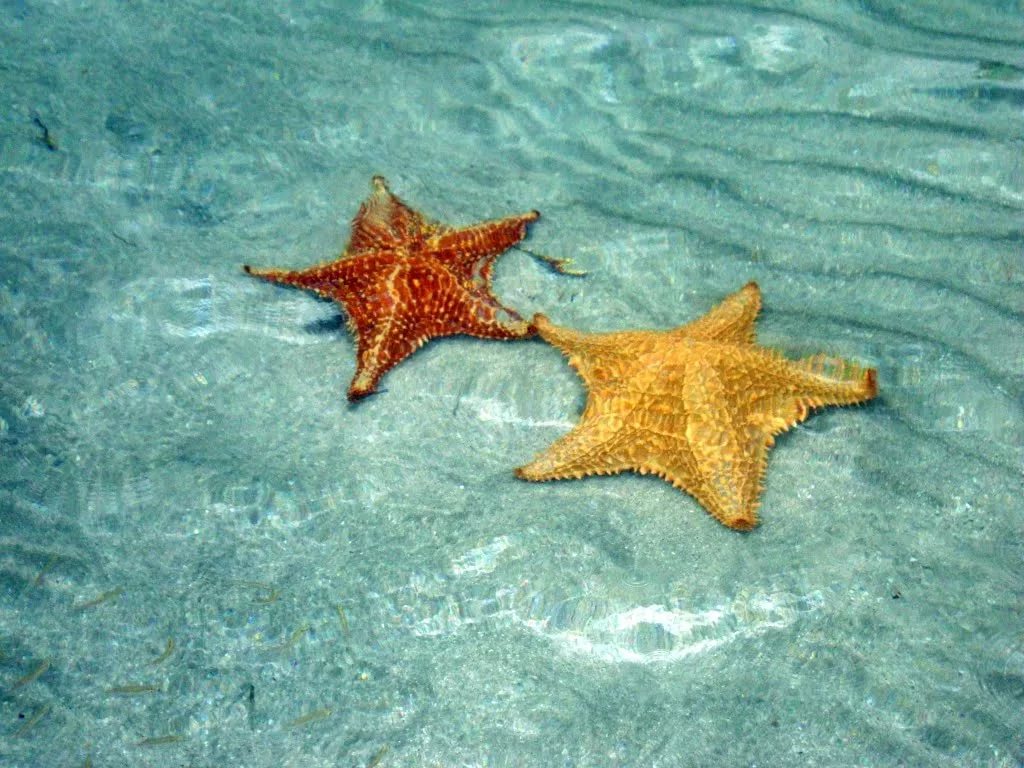 Медузы.
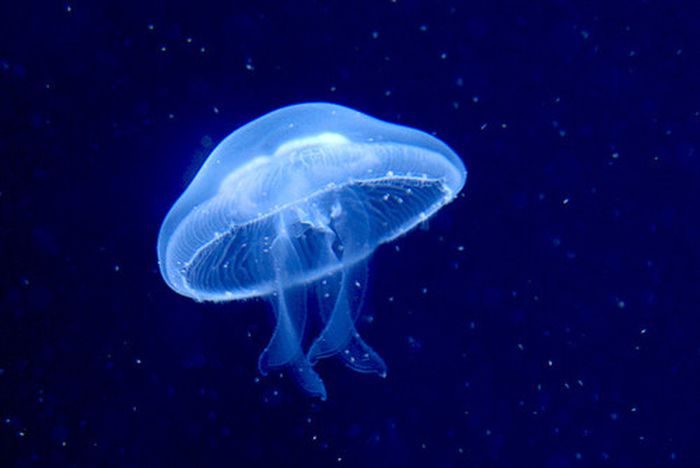 Медуза - беспозвоночное морское животное с прозрачным студенистым телом, с щупальцами. Медуза - беспозвоночное морское животное с прозрачным студенистым телом, с щупальцами. Медуза обычно имеет форму зонтика или колокола (от нескольких миллиметров до 2,3 метров), по краям которого располагаются щупальца и органы чувств. На вид медуза дряблая, но на ощупь она плотная. Тело медузы на 98% состоит из воды. Рот находится в середине нижней стороны зонтика. У медузы нет скелета, зато у нее две нервные системы.
Морские ежи.
Длина колеблется от 12 мм (плоские ежи) до 2530 см. Есть вид, полностью лишённый игл. Иглы зачастую служат морским ежам для передвижения, питания и защиты. У некоторых видов они ядовиты, так как соединены с особыми ядовитыми железами. Ядовитые виды распространены в основном в тропических и субтропических районах Индийского, Тихого океанов, распространены в океанах и морях с нормальной соленостью на глубинах до 5 км. Морские ежи донные ползающие или же зарывающиеся животные. Передвигаются с помощью ножек и игл. Они прячутся во время отлива и от хищников. Другие виды закапываются в песок или просто прикрывают себя кусками раковин, водорослями и т. д.
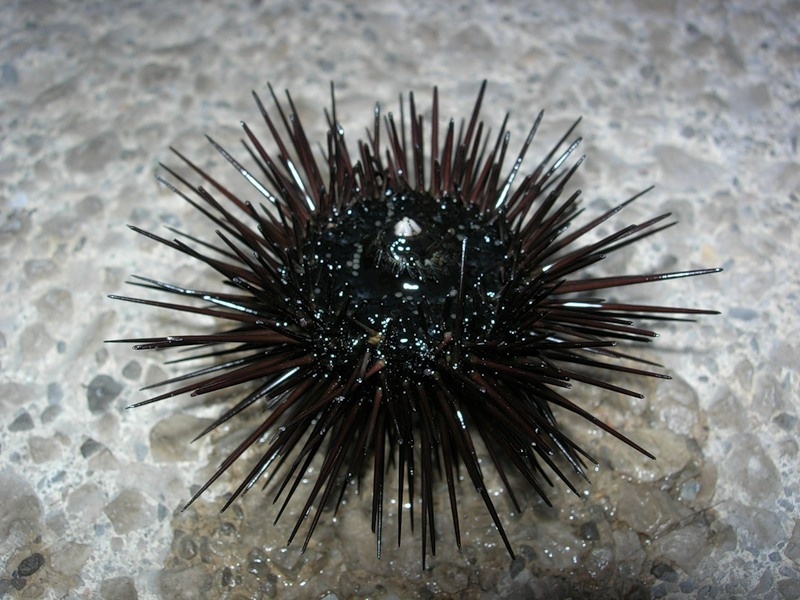 Спасибо за внимание
Задание 1
Лексические задания 
http://kosigina.blogspot.com/2013/03/blog-post_25.html
Порисуем
http://detskie-raskraski.ru/raskraski-priroda/raskraska-podvodnyy-mir
Стихи про морских обитателей
http://doshkolnik.ru/stihi/13869-podvodnyiy-mir.html
Поиграем
https://chudo-udo.info/ot-2-do-4-let/matematika-dlya-malyshej/3399-razvivayushchaya-igra-morskoj-mir-dlya-malyshej
Задание 2
Игра «Угадай-ка».
Вопросы:
1. Без чего не бывает моря?
2. Какая самая большая рыба в море?
3. У какой рыбы оба глаза на одной стороне?
4. У кого рот на брюхе?
5. Какая собака не лает?
6. На каком коньке нельзя покататься?
7. Человек, который работает под водой в специальном костюме?
8. Родственник рака?
- А теперь давайте поиграем «словами с крабом», проверим, кто быстрее всех правильно и четко сможет три раза повторить скороговорку про карпа и краба, которую мы выучили.
Скороговорка: «В озере карп, а в море - краб».